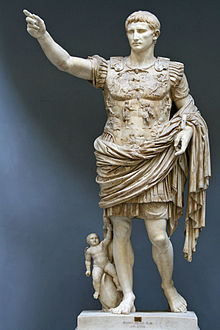 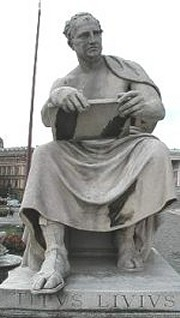 Historiografija Augustova doba
http://istrianet.org/istria/illustri/non-istrian/livy/index.htm
Titus Livius (Tit Livije)
59. g.pr.Kr.- 17/18. g.n.e., rodom iz Patavija u Cisalpinskoj Galiji
Protiv Marka Antonija i Azinija Poliona u građanskim ratovima 40-ih
Oko 29. dolazi u Rim, često se vraća u Patavij gdje je proveo i posljednje godine
pohađao neku retorsku školu (? – spoj filozofije i govorništva u AUC)
Augustov krug intimnih prijatelja, učitelj (cara) Klaudija
Povučen, republikanac blizak aristokratskoj senatorskoj opoziciji
August ga u šali zvao Pompeianus
Laudator temporis acti 
djelo puno domoljublja, moralnosti i divljenja drevnoj prošlosti
u skladu s Augustovom obnovom
Djela
Od znanstvenog i književnog rada izgubljeni su:
Dijalozi (popularno-filozofski i povijesni sadržaj kao Varonovi Logistorici)
Ostali filozofski spisi
Epistulae ad filium, o govorništvu i stilu 
Ab Urbe condita libri CXLII
rimska povijest od Eneje do smrti Augustova pastorka Druza 9. pr.Kr. 
pisana od 29.pr.Kr. do 15.n.e. 
sačuvano je 35 knjiga (I, III, IV. i prva polovina V. dekade – do Makedonskih ratova, 167.g.pr.Kr.)
Sadržaj nesačuvanih knjiga poznat je iz citata antičkih autora i sažetaka (epitoma / perioha / breviarium; uglavnom nastajali krajem antike)
Ab urbe condita – izvori i stil
Narator više nego istraživač; za izvore koristi prethodne povjesničare 
Analisti (struktura), Polibije, Katon (rijetko), (~Tukidid – po vojnim pohodima)
dramatično, ne sasvim kritički (legende s dozom skepticizma), bez uvida u izvornu građu
publiku je više zanimalo novije razdoblje
Patavinitas = provincijalizmi u leksiku i sintaksi rečenice; sklonost republici i neiskvaren mos maiorum
Lactea ubertas, candor – jasan stil s opširnim opisima, pjesničkim i dramatskim karakteristikama
Govori, rasprave, epizode sa ženskim likovima (Lukrecija), preokreti u bitkama (2. punski rat), patetika…
= helenistički (i Ciceronov) utjecaj
Moralnost
Pripovijeda slavnu rimsku prošlost kako bi izliječio bol nastalu u građanskim ratovima
Rim se iskvario teže i sporije od drugih država; fortuna i virtus
Prošlost je skup primjera = exempla (kroz pojedince)
dobri ili loši, pokazuju što treba oponašati, a što izbjegavati
ističe vrline poznatih osoba i mane neprijateljskih vojskovođa, običaje (mores - moralni lik puka i pojedinih muževa u raznim razdobljima rimske povijesti)
sjećanje i pouka iz njega su važniji od povijesne istine
[Speaker Notes: Nastanak rimskog imperija posljedica je čvrste suradnje između dvaju elemenata: to su fortuna (u biti isto što i božanska providnost) i virtus naroda rimskog. Nijedan narod, nijedan vojskovođa ne može se tome oduprijeti, jer nitko ne može razviti moralnu snagu ravnu onoj na kojoj je zasnovana rimska država]
Facturusne operae pretium sim si a primordio urbis res populi Romani perscripserim nec satis scio nec, si sciam, dicere ausim, quippe qui cum veterem tum volgatam esse rem videam, dum novi semper scriptores aut in rebus certius aliquid allaturos se aut scribendi arte rudem vetustatem superaturos credunt. Utcumque erit, iuvabit tamen rerum gestarum memoriae principis terrarum populi pro virili parte et ipsum consuluisse; ... Res est praeterea et immensi operis, ut quae supra septingentesimum annum repetatur et quae ab exiguis profecta initiis eo creverit ut iam magnitudine laboret sua; et legentium plerisque haud dubito quin primae origines proximaque originibus minus praebitura voluptatis sint, festinantibus ad haec nova quibus iam pridem praevalentis populi vires se ipsae conficiunt: ego contra hoc quoque laboris praemium petam, ut me a conspectu malorum quae nostra tot per annos vidit aetas, tantisper certe dum prisca [tota] illa mente repeto, avertam, omnis expers curae quae scribentis animum, etsi non flectere a uero, sollicitum tamen efficere posset. ...
… ad illa mihi pro se quisque acriter intendat animum, quae vita, qui mores fuerint, per quos viros quibusque artibus domi militiaeque et partum et auctum imperium sit; labente deinde paulatim disciplina velut desidentes primo mores sequatur animo, deinde ut magis magisque lapsi sint, tum ire coeperint praecipites, donec ad haec tempora quibus nec vitia nostra nec remedia pati possumus perventum est.
Hoc illud est praecipue in cognitione rerum salubre ac frugiferum, omnis te exempli documenta in inlustri posita monumento intueri; inde tibi tuaeque rei publicae quod imitere capias, inde foedum inceptu foedum exitu quod vites. (AUC, praefatio, I, 1-10)
[Speaker Notes: consuluisse memoriae = istražiti sjećanje (povijest)
quisque = čitatelj
desidentes = (pr)opadati, potonuti, spustiti se]
Gaius Asinius Pollio 	(Gaj Azinije Polion)
74. g.pr.Kr. – 4. g.n.e., iz Teate (danas Chieti)
Borio se na strani Cezara, pa Marka Antonija 
Konzul 40., prokonzul 30. u Dalmaciji, zatim se povukao u privatnost
Ljubitelj umjetnosti, osnivač prve javne knjižnice u Rimu (u atriju Slobode, 39.pr.Kr.), poticao javna čitanja novih djela: recitationes
Izgubljeno djelo Historiae – navodno odlično i hrabro, ali težak stil
Od 1. trijumvirata do bitke kod Filipa, kritički, republikanski i aticistički
Fragmentarno sačuvani i govori, rasprava o gramatici; potpuno izgubljene tragedije i pisma
Oštri književni kritičar (protiv Cicerona, Cezara, Salustija, Livija…)
[Speaker Notes: Cezaru je, po njemu, nedostajala diligentia i obzir prema povijesnoj istini; Salustije je pretjerao s arhaizmima, nejasnoćom i porabom metafora; Ciceronu je nedostajao smisao za točnu i čistu latinštinu (Latinitas), nagomilavao je previše metafora, a velik mu je nedostatak i neglegentia]
Res gestae divi Augusti
Službeni nadgrobni zapis na grč. i lat., nađen 1555. na Spomeniku iz Ankare (Antun Vrančić)
Monumentum Ancyranum, na hramu posvećenom Augustu i božici Romi
Jednostavan stil, vrlo proračunat izvještaj o uništavanju prijetnji republici – ideologija / propaganda
Commentarii de vita sua - izgubljeno
Čuda i proročanstva
Tradicija komentara 
još iz Sulina doba
Marko Vipsanije Agripa 
također je napisao 
autobiografiju
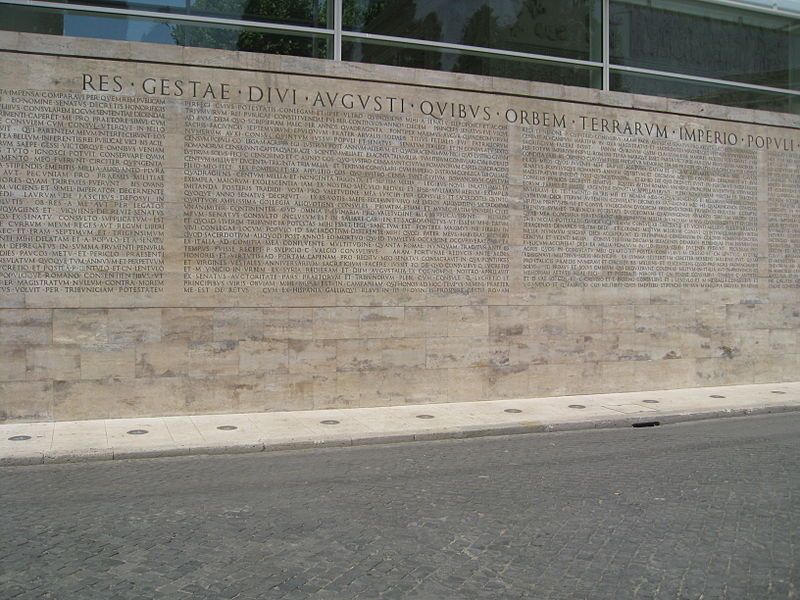 https://commons.wikimedia.org/wiki/File:Res_Gestae_Divi_Augusti.jpg
Druga povijesna djela
Gnaeus Pompeius Trogus / Gnej Pompej Trog 
1.st.pr.Kr. iz Narboneške Galije
prirodoslovna djela 
Historiae Philippicae = 44 knjige opće povijesti, većinom o Makedoniji – proturimski?, uzori Salustije i Cezar

Titus Labienus / Tit Labijen (nadimak Rabienus) 
govornik i povjesničar
pamflet protiv Mecenatova omiljenog pantomimičara Batila, „pompejevac”
August naredio da mu se povijesno djelo spali (republikanski o novijim događajima); ubio se 12.g.n.e.
Druga znanstvena djela
C. Valerius Messalla Corvinus / Gaj Valerije Mesala Korvin (64.pr.Kr.-8.n.e.)
voditelj književnog kruga, govornik, pjesnik i prevoditelj s grčkog
antikvar (genealogije), zabilješke o građanskim ratovima nakon Cezarove smrti
Gaius Julius Hyginus / Gaj Julije Higin (64.pr.Kr. – 17.n.e.) 
Augustov oslobođenik; gramatičar, predstojnik Palatinske knjižnice, tumač Vergilijevih djela, mitograf (Fabulae, De astronomia)
Marcus Verrius Flaccus / Marko Verije Flak (55.pr.Kr. – 20.n.e.)
gramatičar, sastavio komentar rimskog kalendara (Ovidijev izvor)
M. Vitruvius Pollio / Marko Vitruvije Polion (c.75.pr.Kr.- nakon 15.pr.Kr.)
De architectura; vojni inženjer; razgovorni jezik, praktični prikaz rimskog graditeljstva